Wiesn Gaudi mit
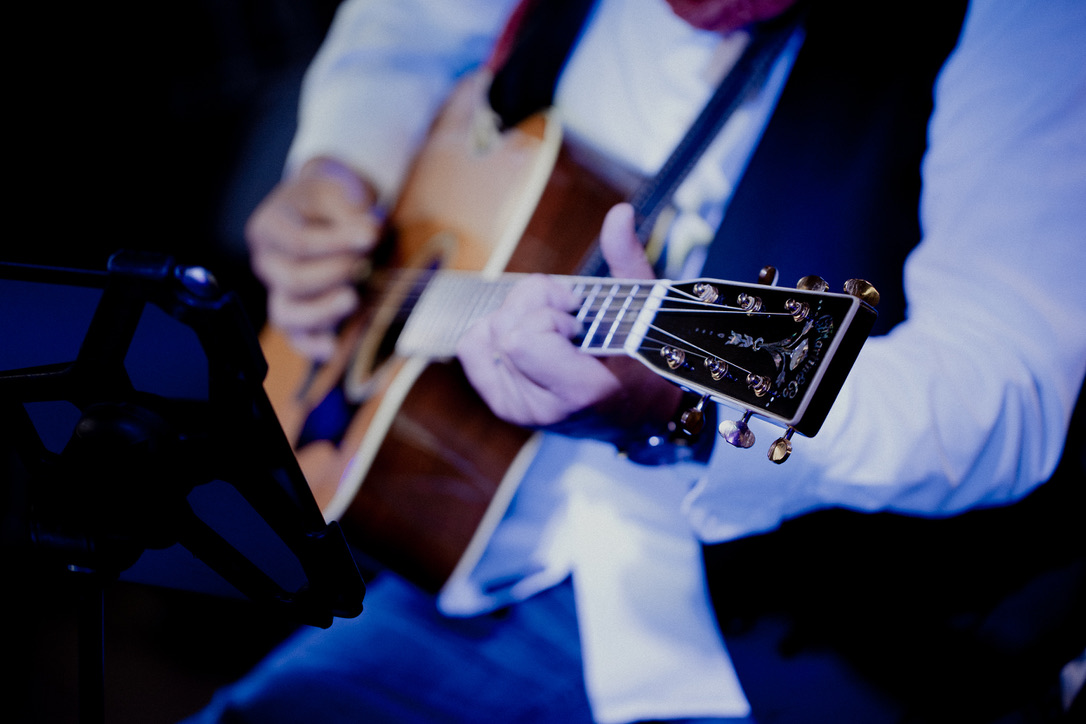 Oktoberfest
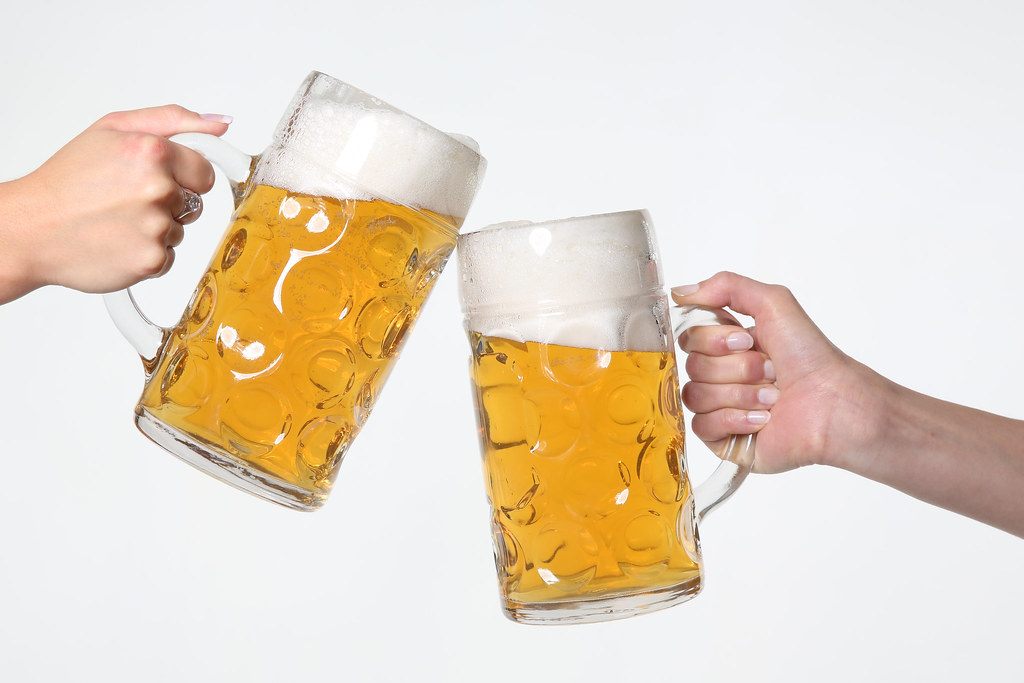 07.+13. Oktober 2023
ab 19:00 Uhr
Klein‘s Brauhaus
In der Bier-Schwemme
Seligenstadt, Am Bahnhof
Eintritt: 15€ inkl. ½ Festbier + Brezel
Sitzplatzreservierung: 0173 3226708/Whatsapp            info@kleinesbrauhaus.de
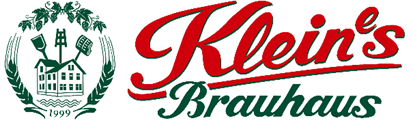 Live aus dem Sudhaus                  01. 12. 2023
Early BiRD                     Querbeet durch die      70er, Soul, Funk
Beginn 19:30 Uhr   Eintritt frei
Kleines Brauhaus, Am Bahnhof, 06182 829729, info@kleinesbrauhaus.de
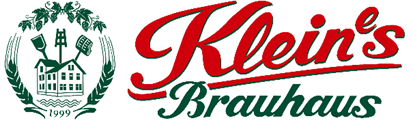 Swinging 
        Christmas
mit den Jazz Docs 
aus Seligenstadt
Im Sudhaus stimmt Sie die Band auf den 2. Advent ein. Bei Glühwein und Schmankerln aus der Küche,freuen wir uns auf Sie. 
Beginn 12 Uhr – 15 Uhr Eintritt frei
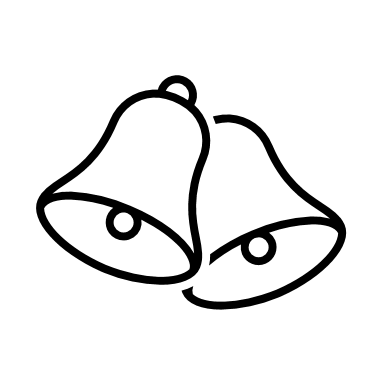 Kleines Brauhaus, Eisenbahnstr.6, 63500 Seligenstadt
 06182 829729 Whatsapp 01733226708  inesbrauhaus.de